Devyatka Buckwheat Evaluation of a determinate variety
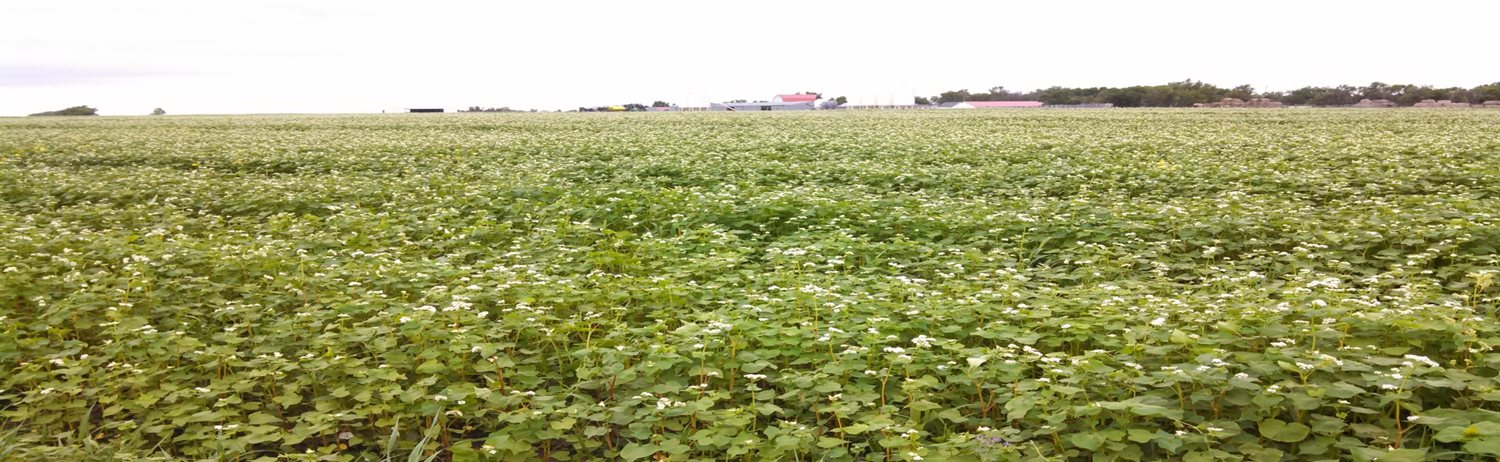 Project Description
Increase a variety of buckwheat from the Ukraine and compare it’s characteristics of with those of available varieties grown in  North Dakota, and make seeds and data available.
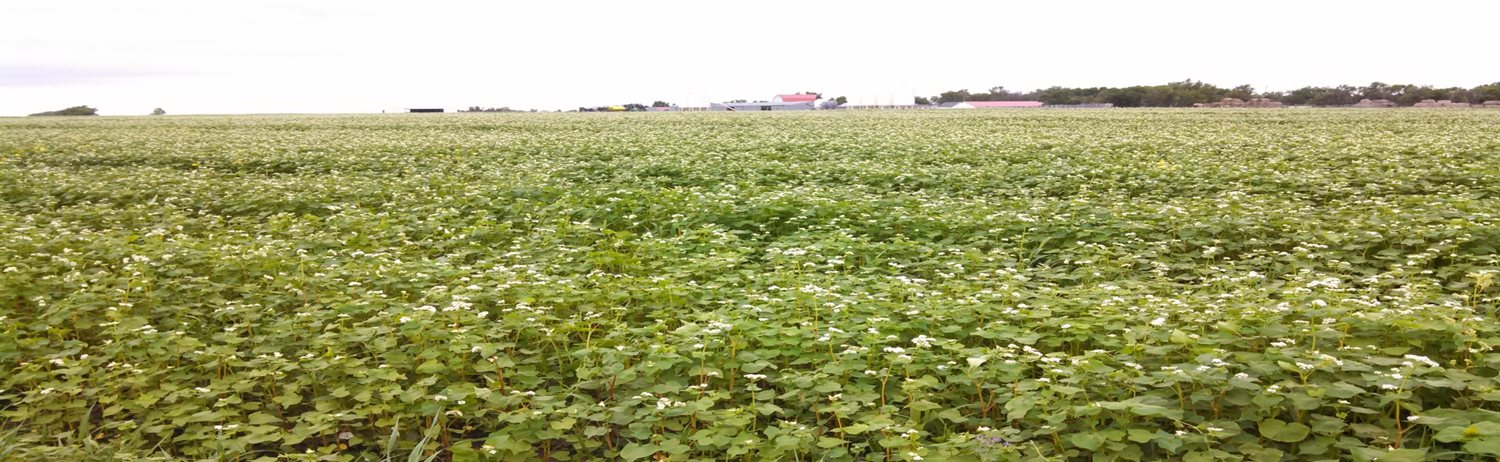 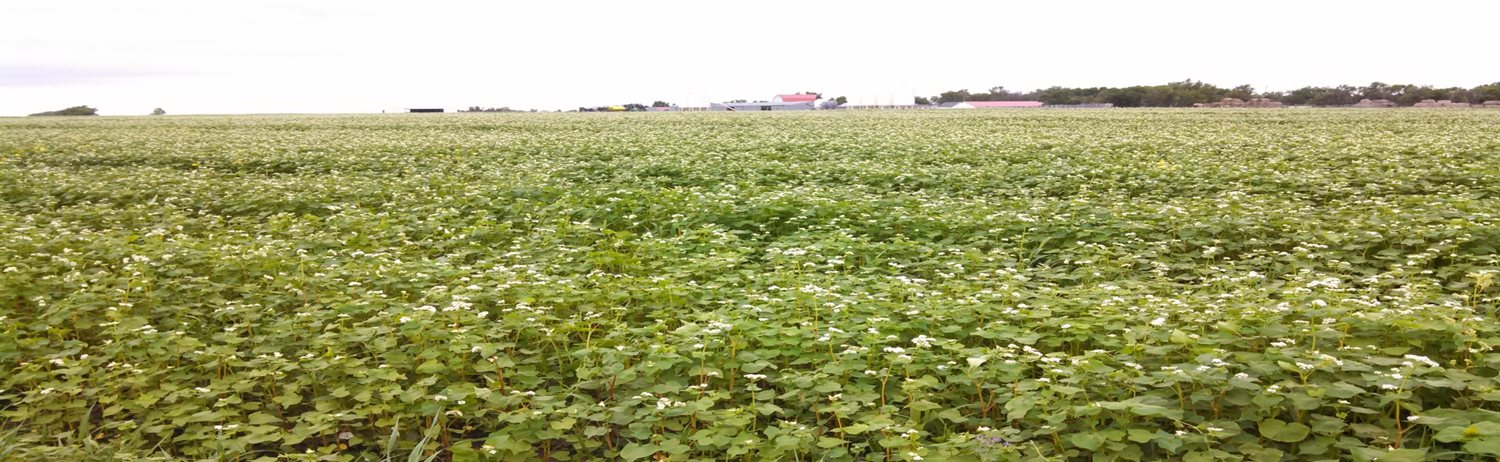 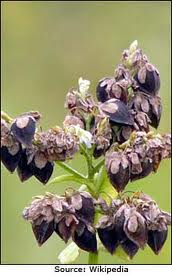 Девятка
Dev-YAHT-ka
Devyatka
Buckwheat variety selection
Variety selection limited
Variety availability
Access to new varieties can be limited to contracts
All varieties are indeterminate
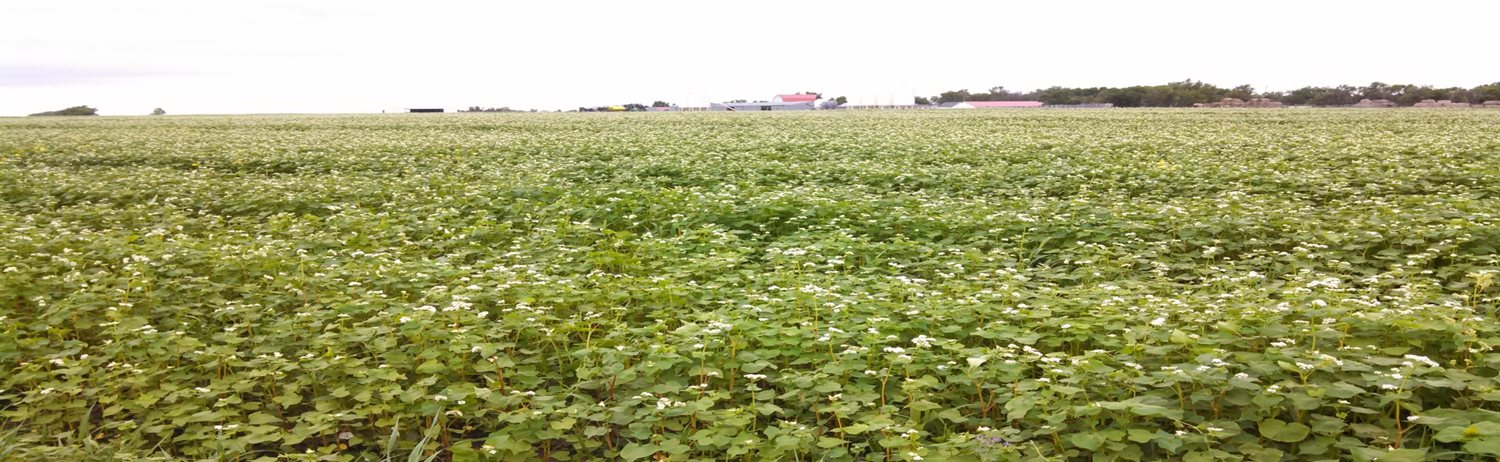 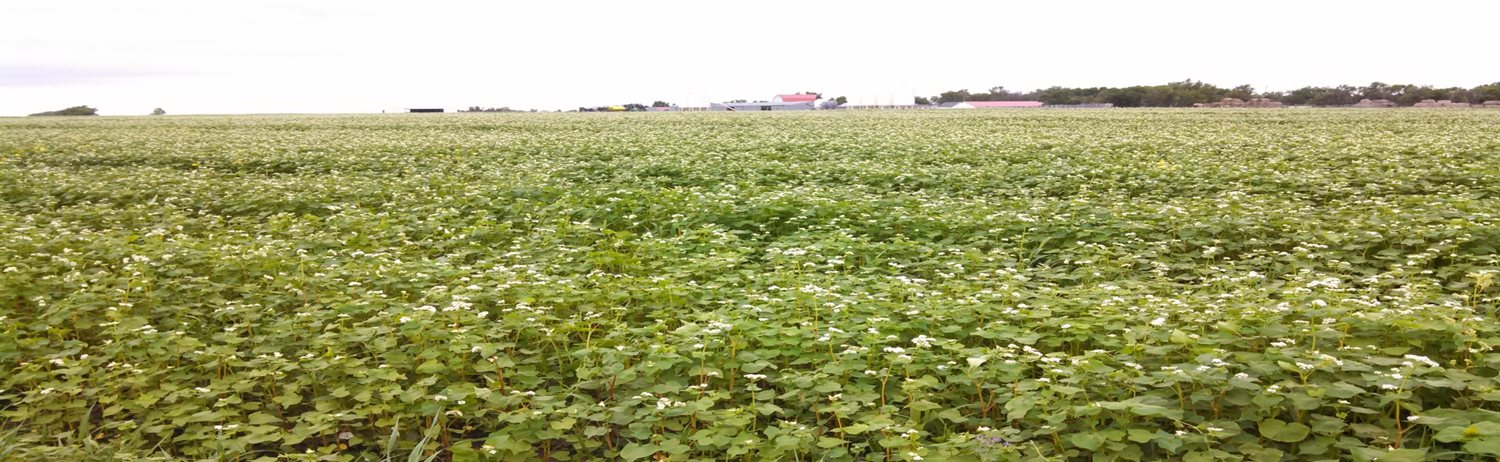 Ecosystem services buckwheat provides
Weed suppression
Nutrient addition
Erosion  control
Tilth improvement
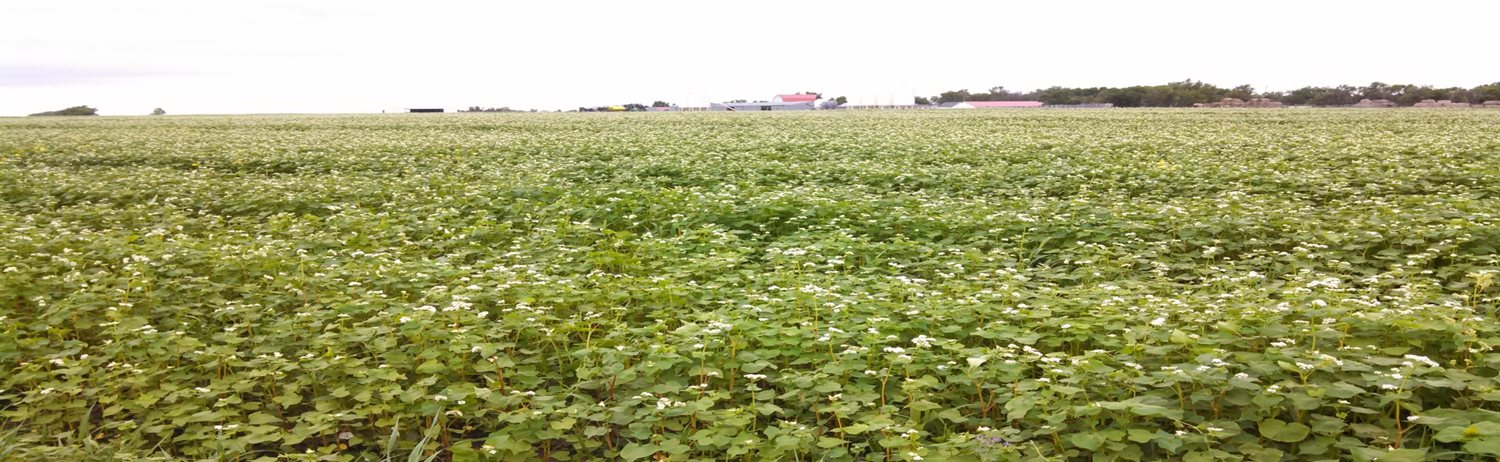 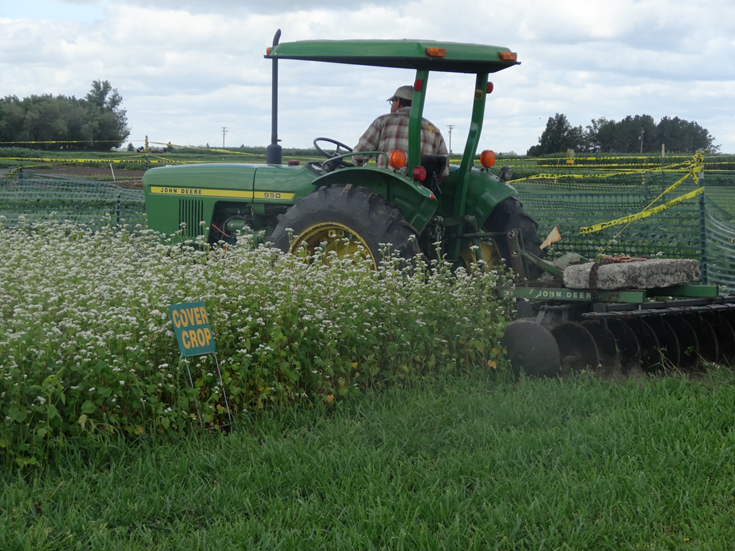 Cover crop use
Long flowering periods
Habitat for pollinators
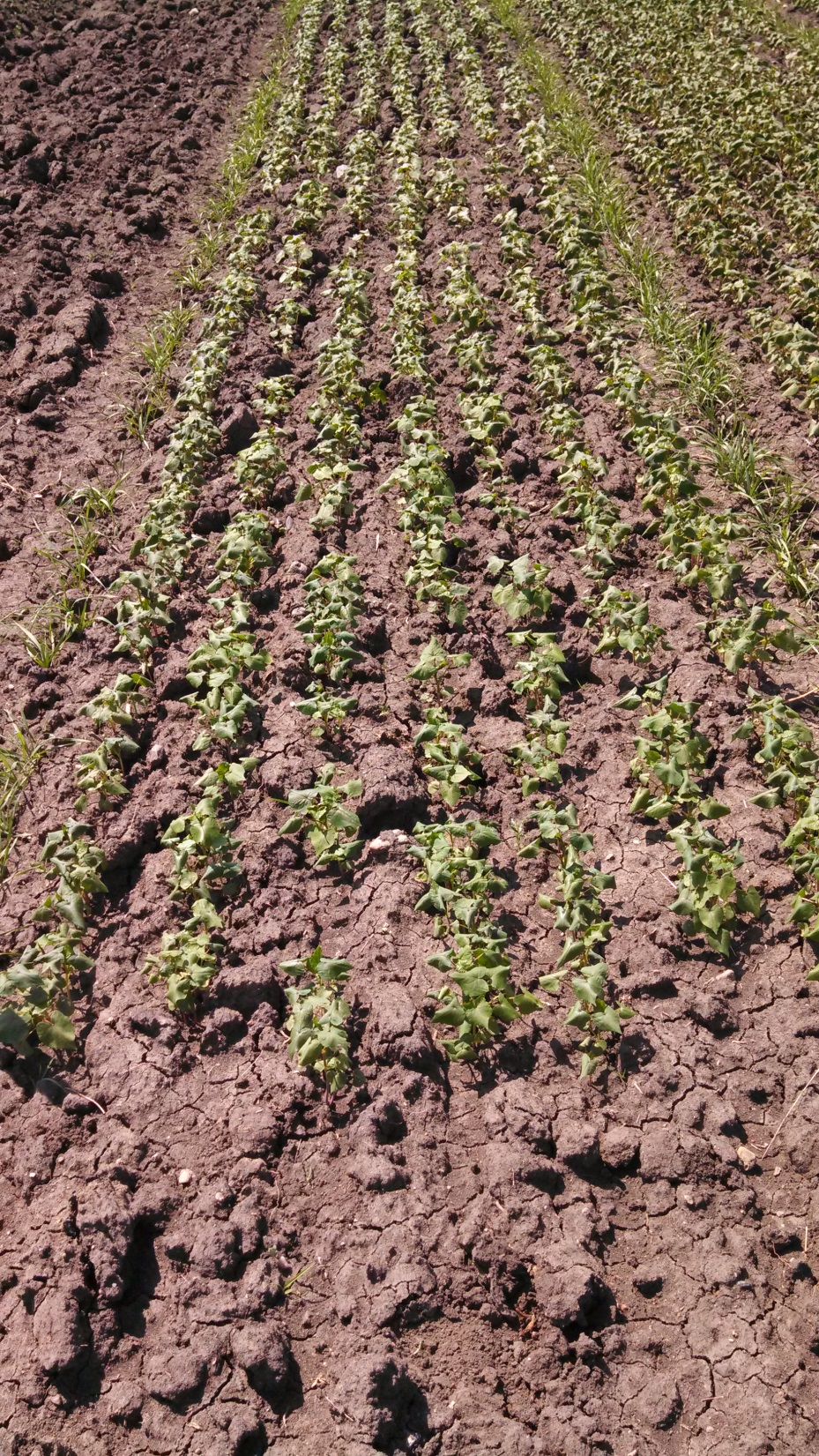 2013  increase
Devyatka increase
Anne’s farm
600 gms sown, June 12
Swathed, August 27
Harvested, September 3 
Increase yielded ~55 lbs
2014 Seeding Devyatka Increase
Devyatka seed
2014 Variety Trials
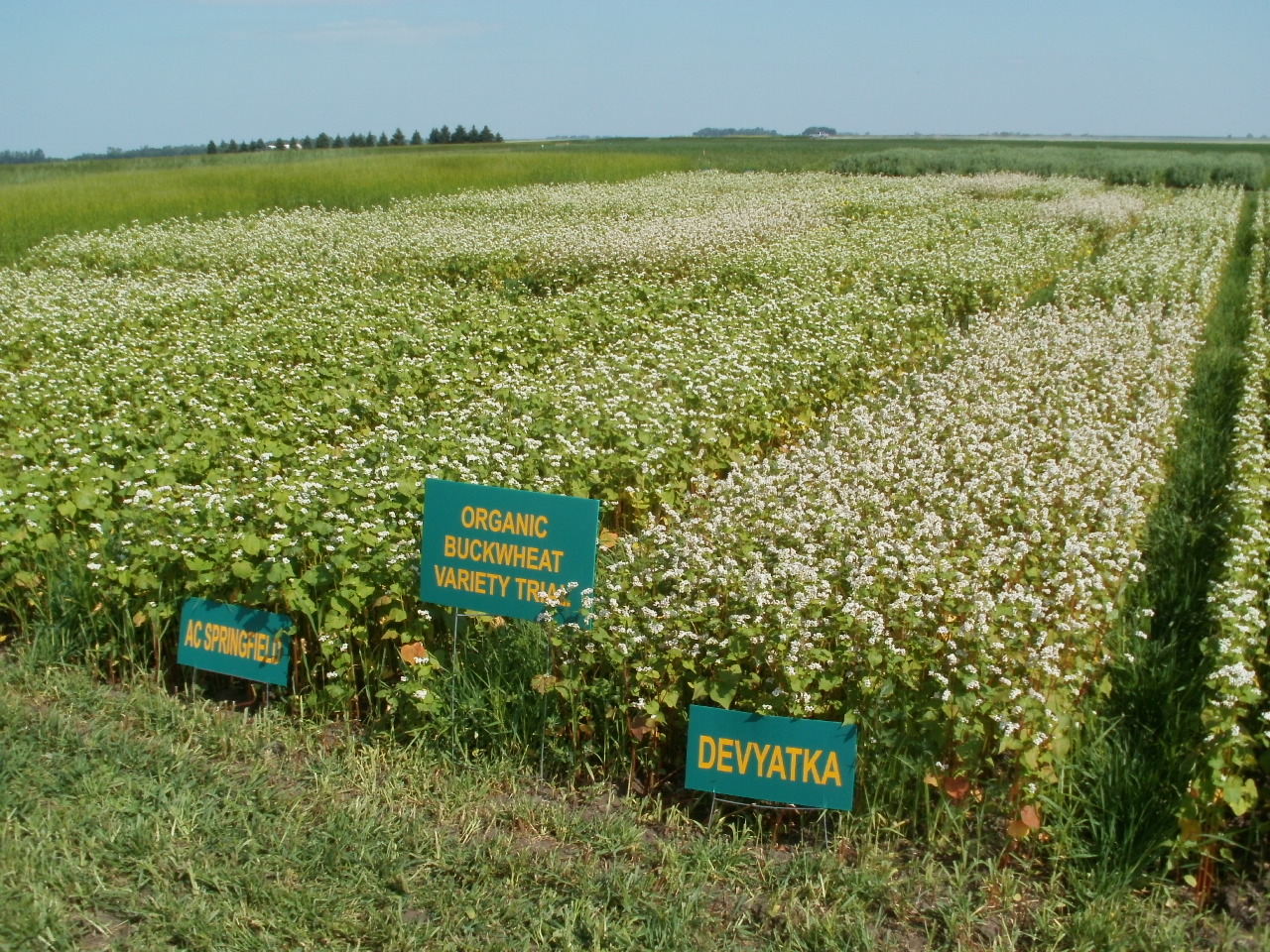 2014 CREC Organic Variety Trial
2014 buckwheat trials3 site average
2014 buckwheat trials3 site averageplant height
2014 buckwheat trials3 site average
2019 increase
Planted-May 31
Swathed-August 19
Harvest-August 29
Planted~3 lbs

Harvest 99.5 lbs or 1179 lbs/ac
2020 increases
Owen Transgrud
Planted-June 13
Swathed-September 2
Harvest-September 12

Harvest 3740 lbs or 2077 lbs/ac

CREC
Backup increase harvest 71lbs or 1085 lbs/ac
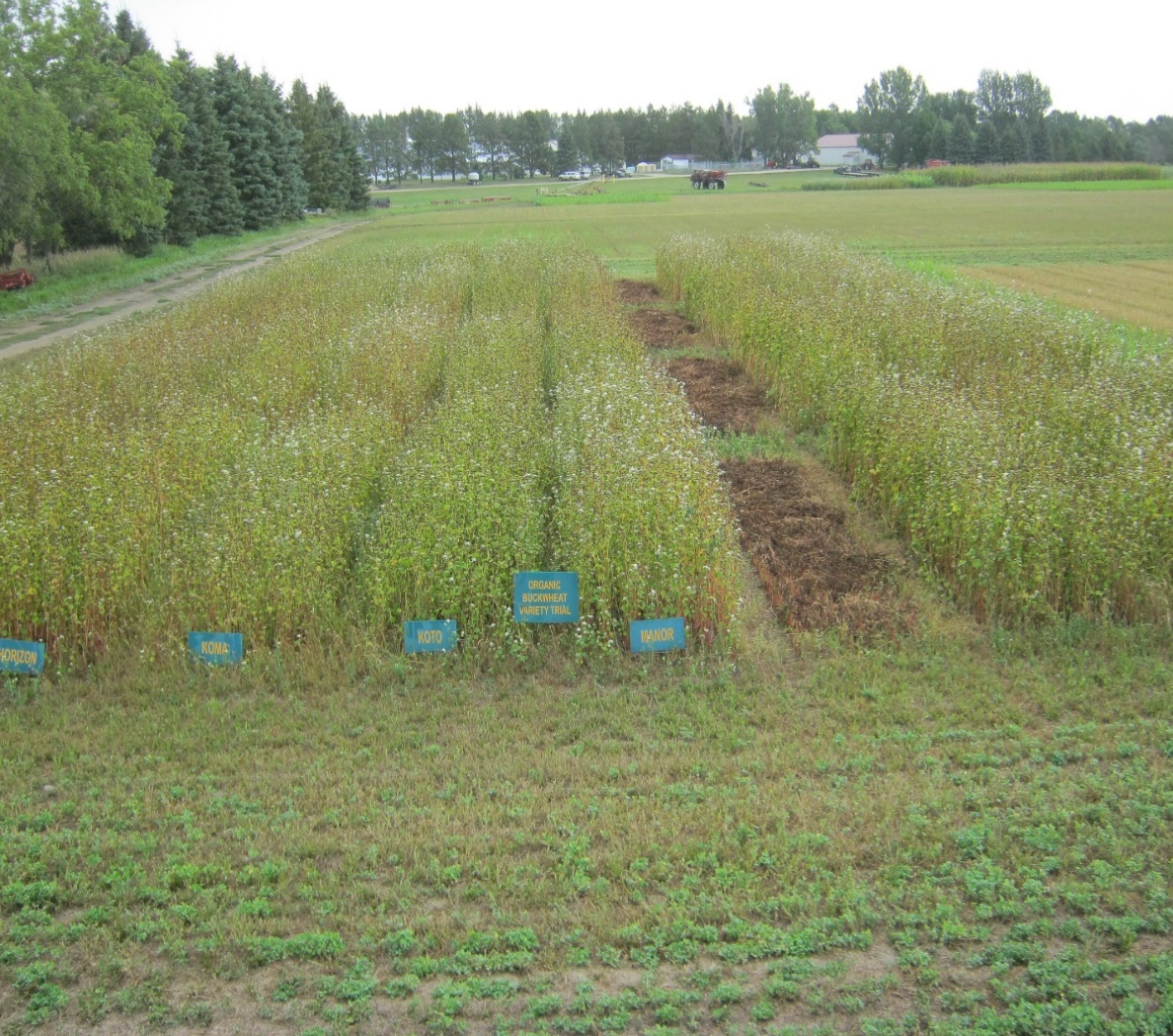 2020 organic buckwheat variety trial-NDSU CREC
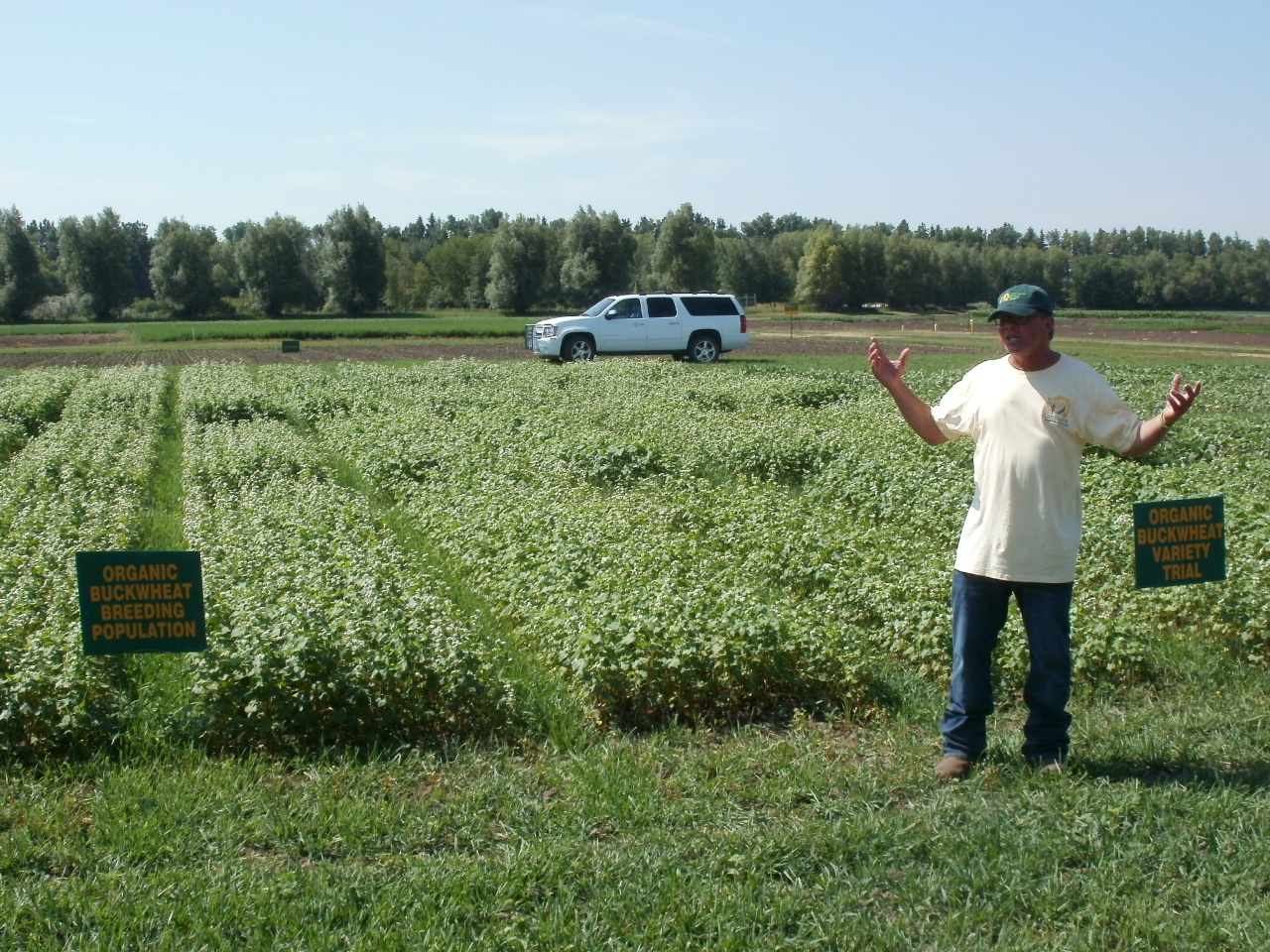 Where do we go from here?
S
[Speaker Notes: Steve]
Thank You!